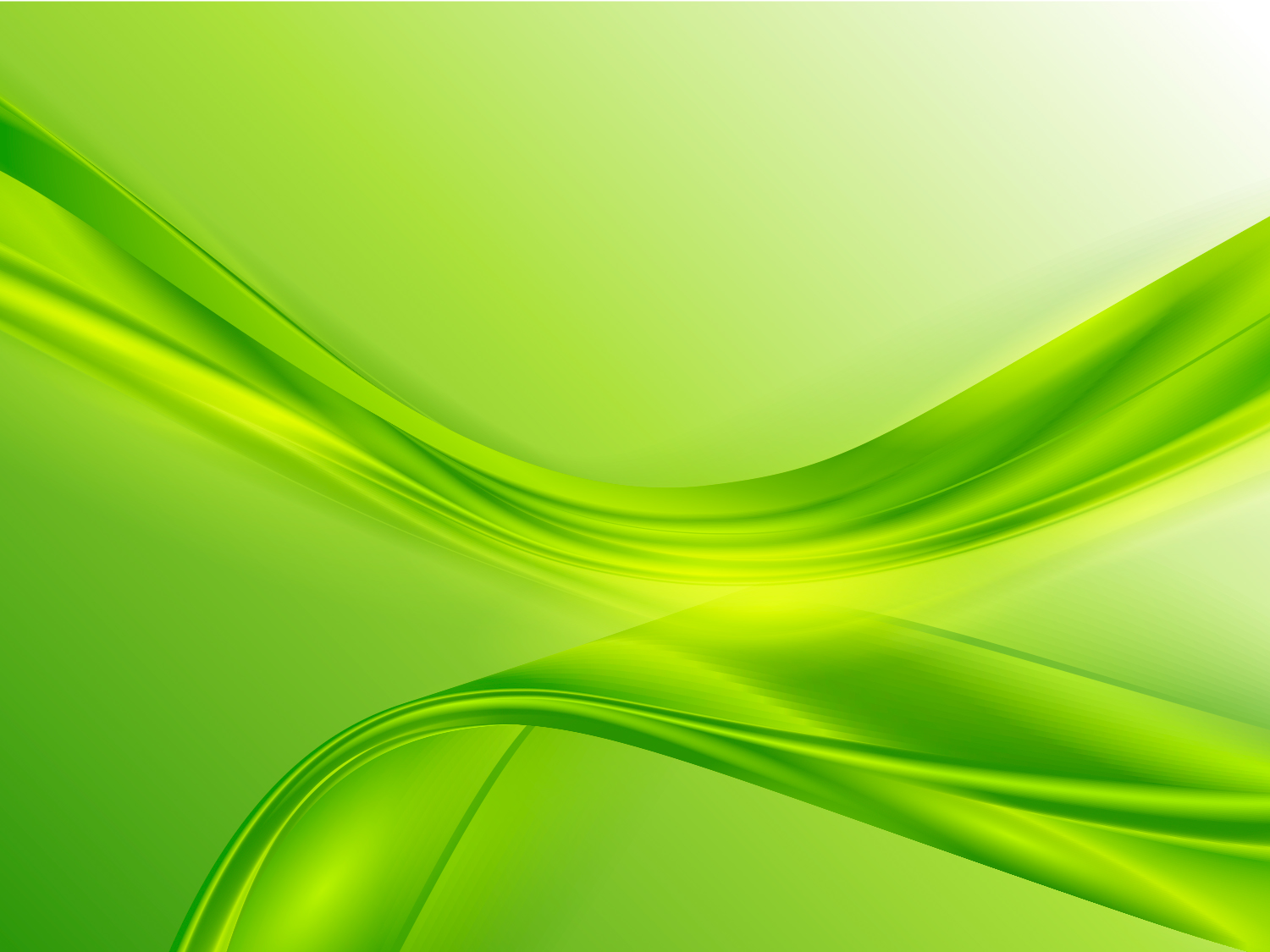 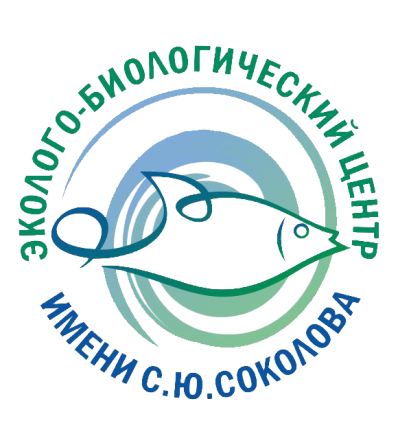 МУНИЦИПАЛЬНОЕ БЮДЖЕТНОЕ УЧРЕЖДЕНИЕ ДОПОЛНИТЕЛЬНОГО ОБРАЗОВАНИЯ «ЭКОЛОГО-БИОЛОГИЧЕСКИЙ ЦЕНТР ИМЕНИ С. Ю. СОКОЛОВА» г. СОЧИ
ИННОВАЦИОННЫЙ ПРОЕКТ
Формирование экологической культуры учащихся в системе  дополнительного образования детей г. Сочи 
на современном этапе обновления содержания 
естественно-научной направленности
за 2018-2019 учебный год
Паспортная информация 

Юридическое название учреждения (организации): 
Муниципальное бюджетное учреждение дополнительного образования «Эколого-биологический центр имени С.Ю. Соколова» г. Сочи.
2. Учредитель Управление по образованию и науке администрации г. Сочи
3. Юридический адрес 354000, город Сочи, улица Альпийская, дом 5
4. ФИО руководителя Мальц Елена Владимировна
5. Телефон, факс, e-mail 8(862)262-22-17, ebc_sochi@mail.ru, ebc@edu.sochi.ru 
6. Сайт учреждения http://ebc.sochi-schools.ru
7. Активная ссылка на  раздел на сайте, посвященный проекту:
 http://ebc.sochi-schools.ru/innovatsionnaya-deyatelnost/kraevaya-innovatsionnaya-ploshhadka/ 
8. Официальные статусы организации в сфере образования, имевшиеся ранее (за последние 5 лет) и действующие на данный момент: 
- муниципальная инновационная площадка,  2015-2018 год;
- краевая инновационная площадка, с 2017 год.
Формирование экологической культуры учащихся в условиях обновления содержания естественно-научной направленности дополнительного образования г. Сочи.
Цель проекта
Экологическая культура учащихся 
г. Сочи.
Объект
исследования
Формирование экологической культуры учащихся естественно-научной направленности в системе дополнительного образования детей
г. Сочи.
Предмет 
исследования
Результативность за отчетный период
Как видно из диаграммы и таблицы численность
 участников творческих конкурсах, научно-практических конференциях и т. п. увеличивается (таб.2).  
Так, в процентном соотношении, доля количества участников и победителей в 4 квартале увеличилось 
по сравнению с другими кварталами, что свидетельствует о том, что в конкурсных мероприятиях участвуют 
обучающиеся, зачисленные на первый год обучения в 2019-2020 учебном году.
Рис. 1. Участие в мероприятиях различного уровня в течение 2018-2019 учебного года (по кварталам).
Результативность за отчетный период
Формирование экологически ответственного поведения у подрастающего поколения 
происходит не только через образовательную деятельность, 
но и посредствам участия детей в массовых социально-значимых мероприятий естественнонаучной направленности. 
Количество детей, принявших участие в вышеуказанных мероприятиях представлены в следующей диаграмме (рис.2).
Рис. 2. Участие учащихся в экологических мероприятиях в 2019 г.
Апробация и диссеминация результатов деятельности КИП 
в образовательных организациях Краснодарского края на основе сетевого взаимодействия.
Организована  работа профильного лагеря с дневным пребыванием детей и лагеря труда и отдыха
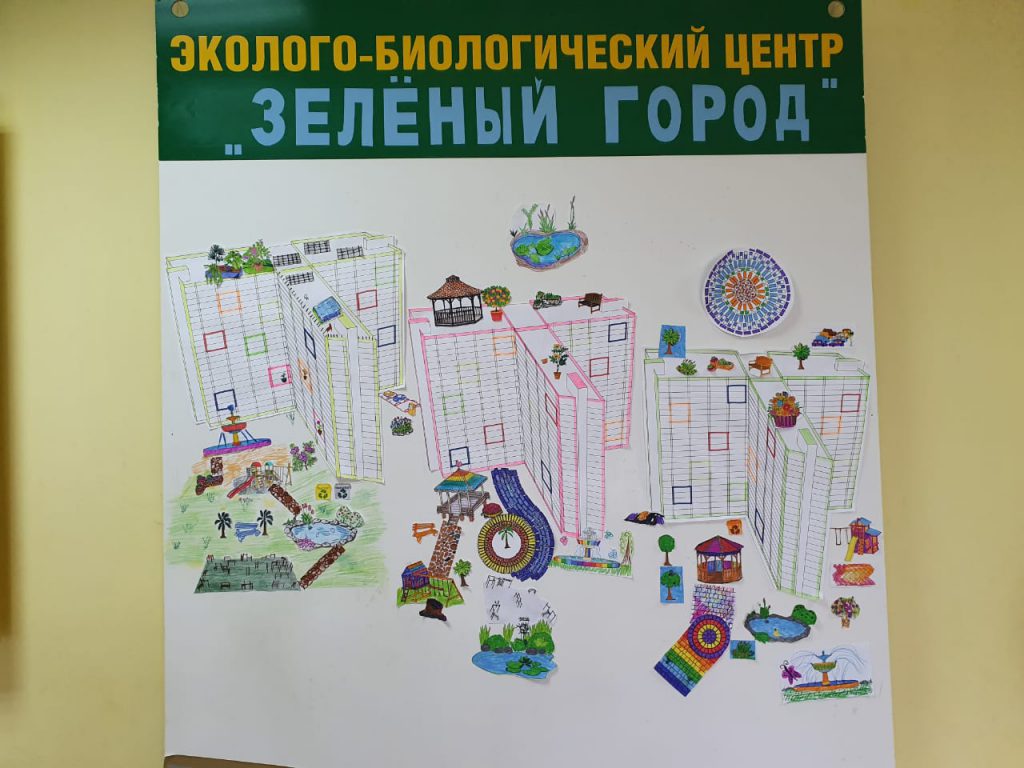 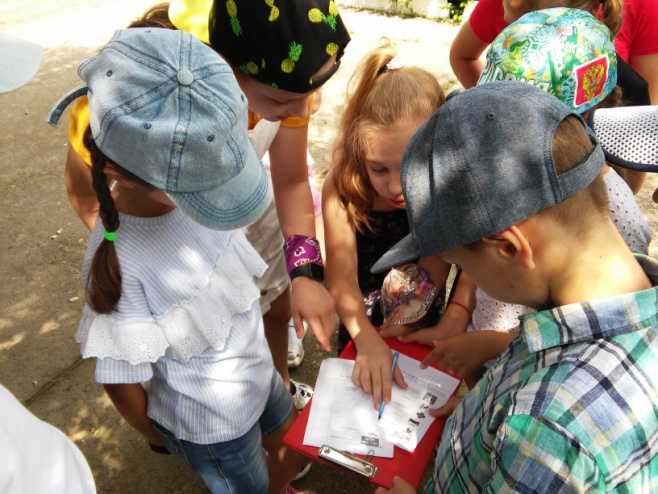 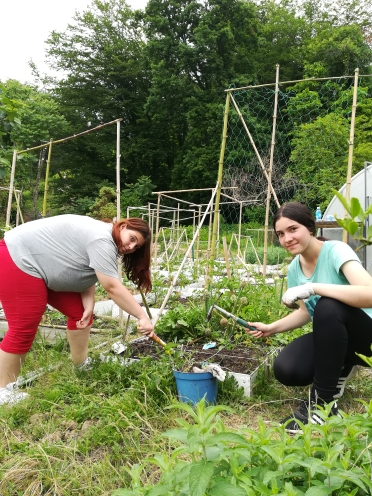 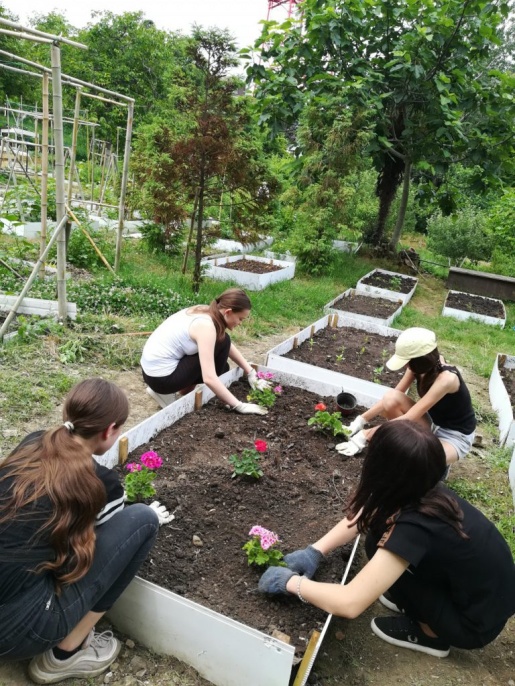 Опытническая работа на УОУ в течение года.
Проект «Агропарк» как универсальная площадка практического освоения современных экологических агротехнологий» разработан в эколого-биологическом центре в рамках городского проекта «Школьный агропарк».
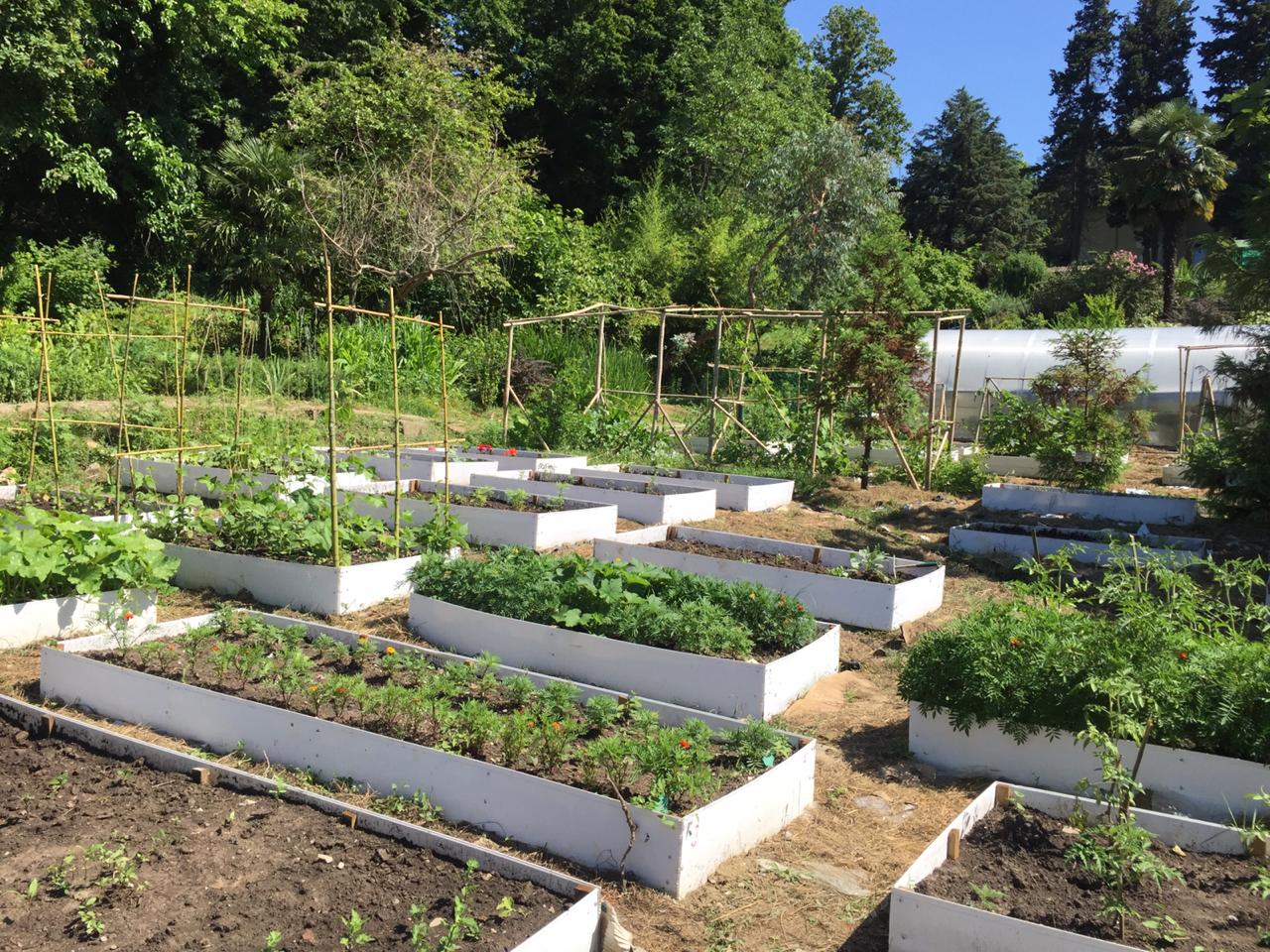 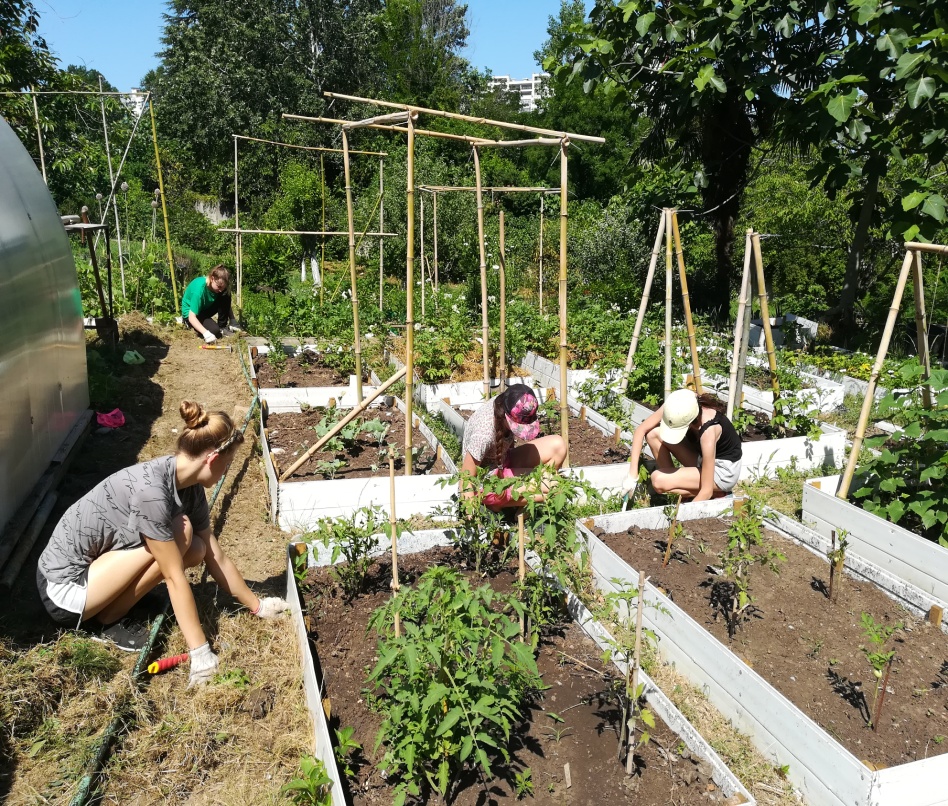 Участие сетевых партнеров в проекте «Школьный агропарк»
(СОШ №№ 24, 29, 31, 43, 66, 77, 78, 83, 85, 86, 92, 93, 94)
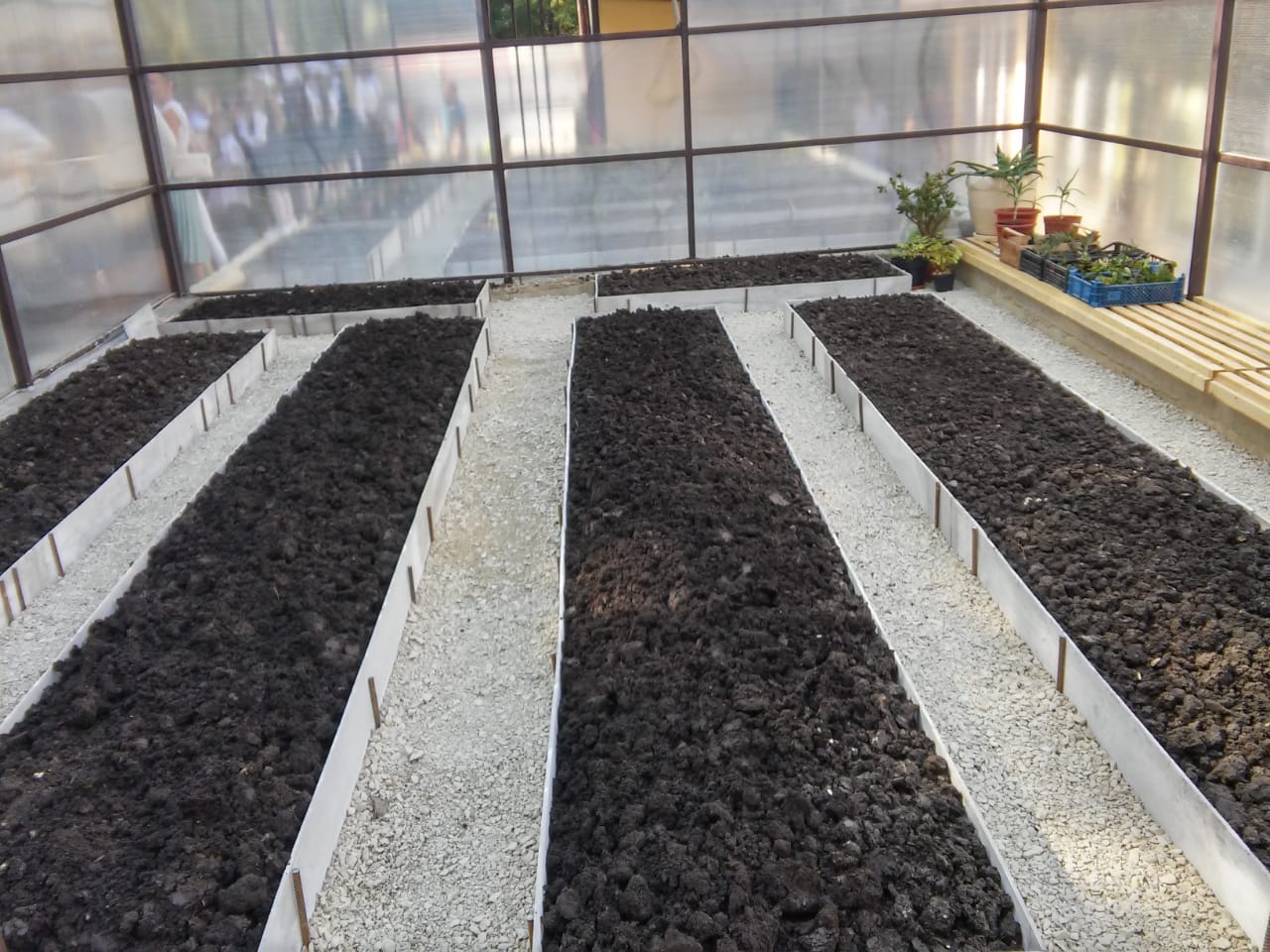 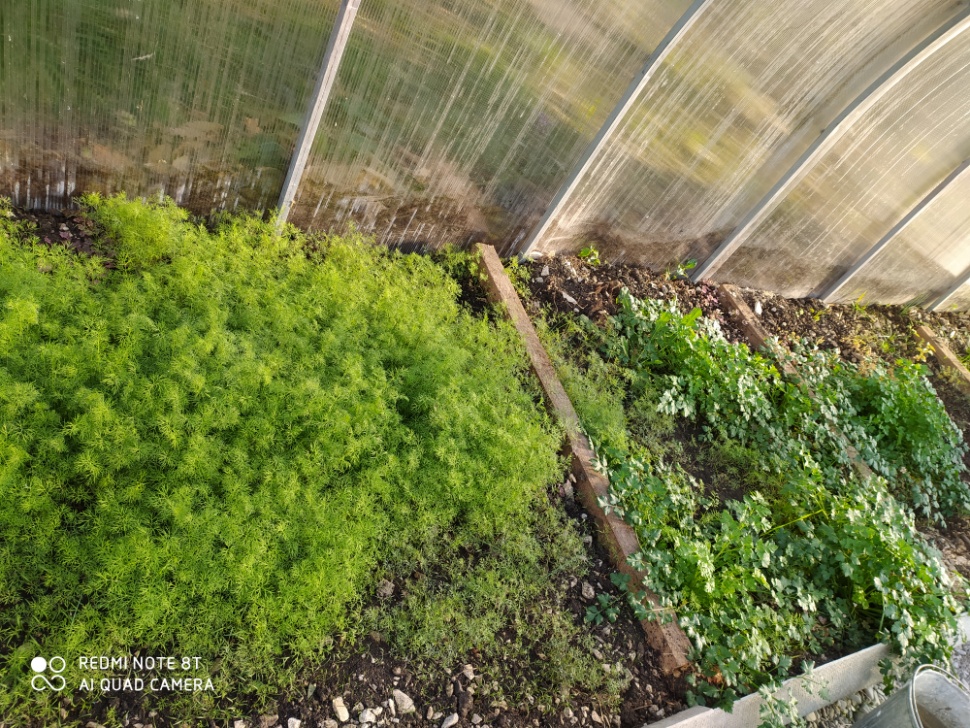 Открытие ШАП в гимназии 44
ШАП в СОШ 93
Участие сетевых партнеров в проекте «Школьный агропарк»
(СОШ №№ 24, 29, 31, 43, 66, 77, 78, 83, 85, 86, 92, 93, 94)
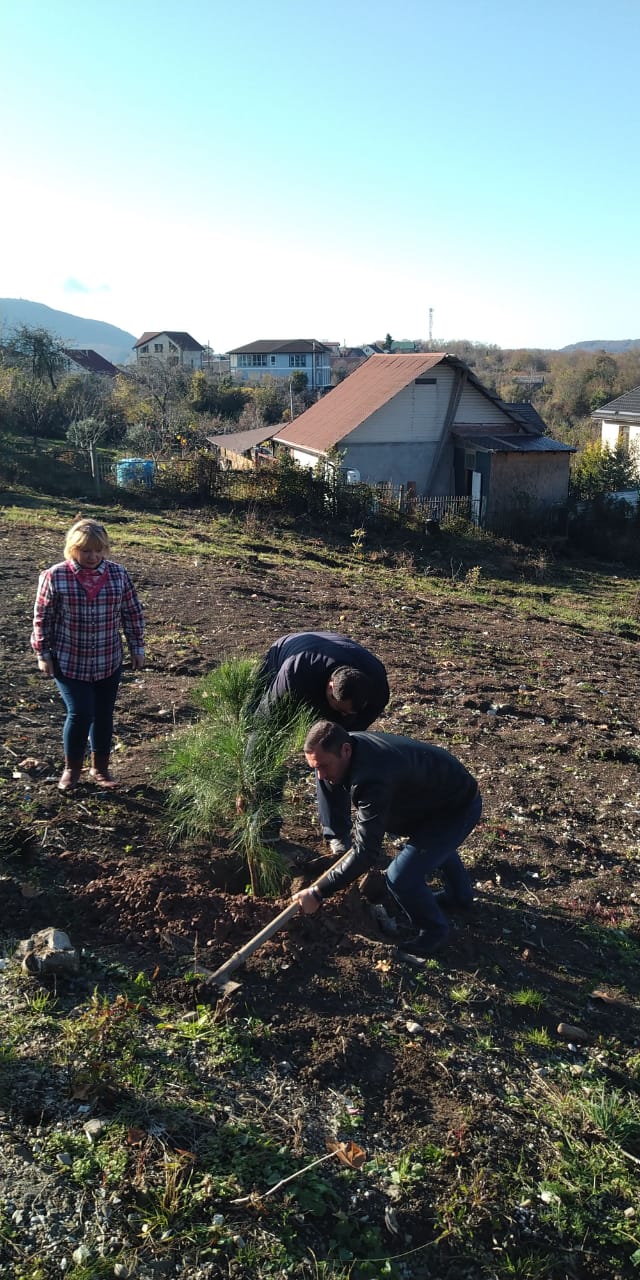 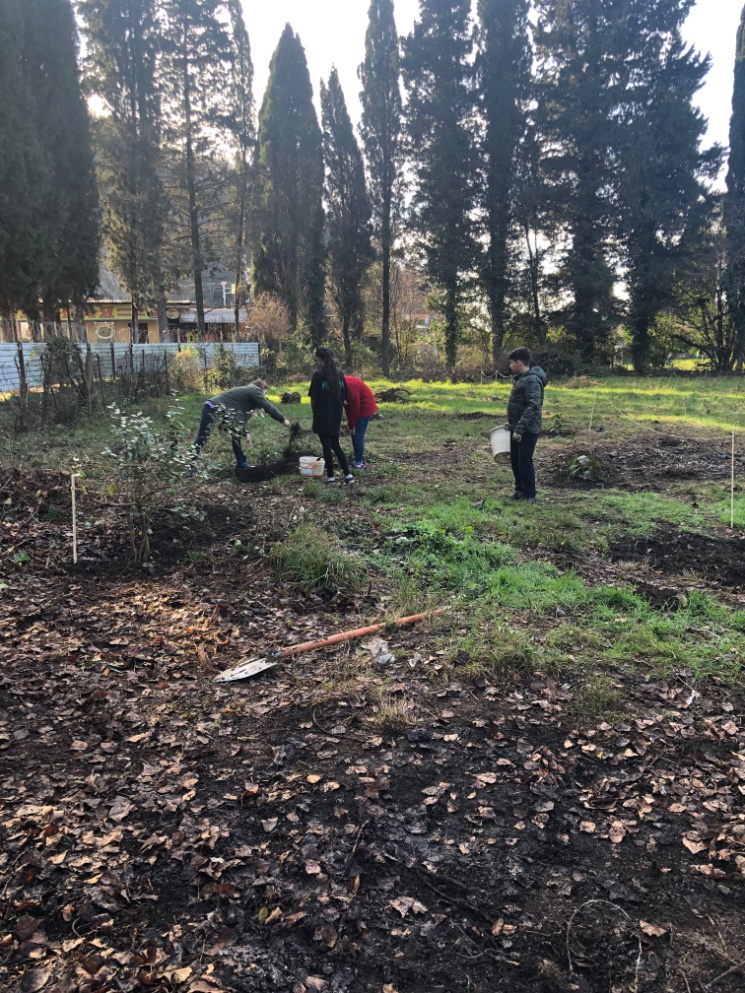 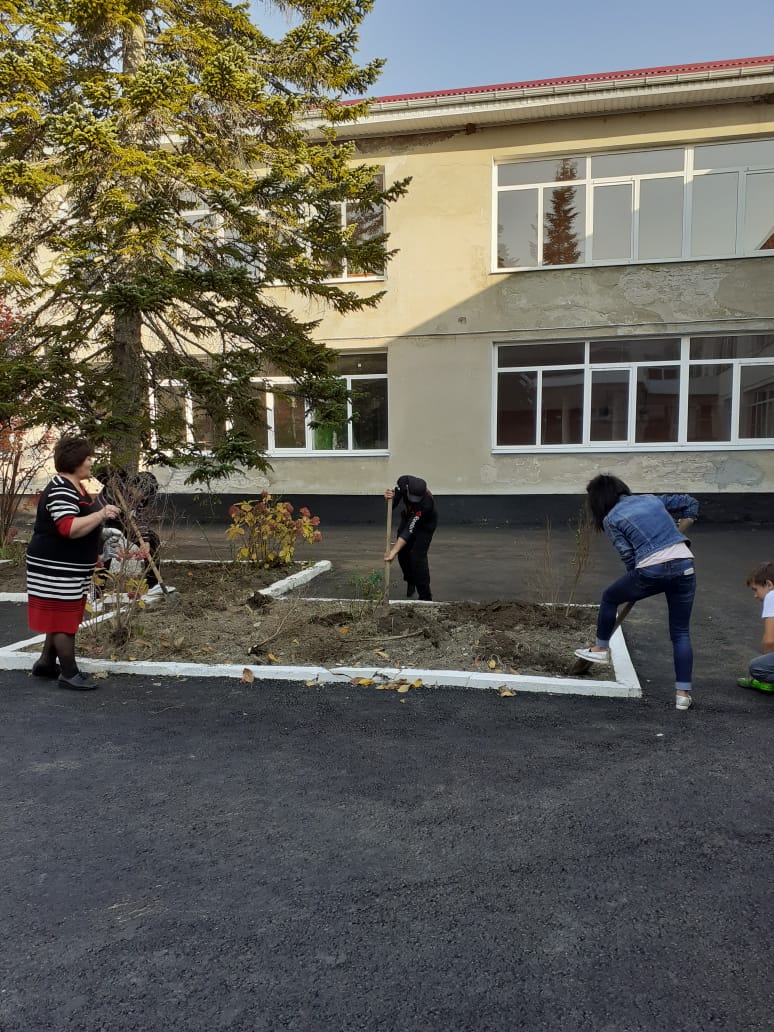 МОУ СОШ № 94
МОУ ООШ № 43
МОУ СОШ № 92
Для реализации проекта в этом году:
Учащимися проведены опытные работы, результаты которых оформляются для представления на научно-практических конференциях различных уровней;
Опытные работы учащихся и экспозиция выращенных культур, представлена на краевом фестивале учебно-опытных  участков в октябре 2019г, заняла 1 место.
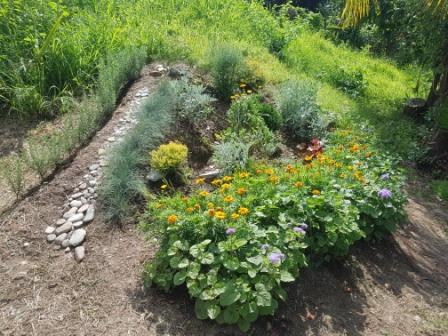 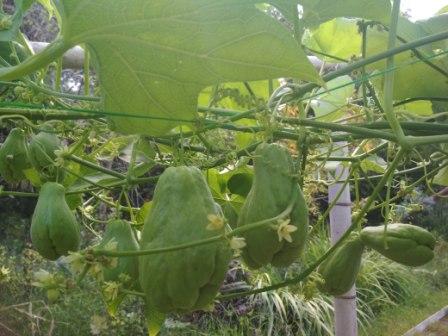 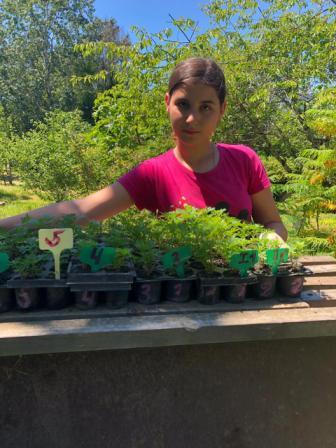 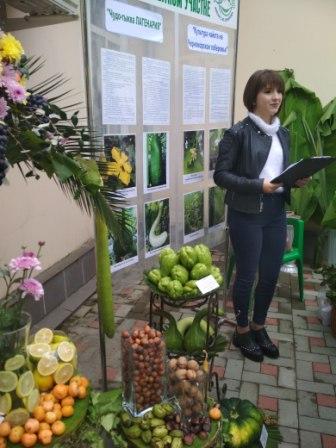 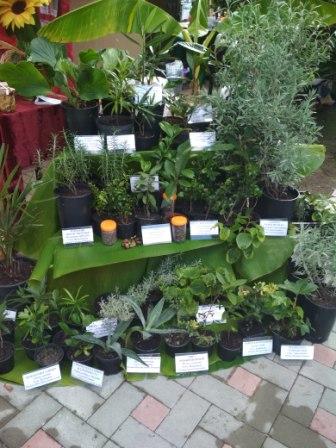 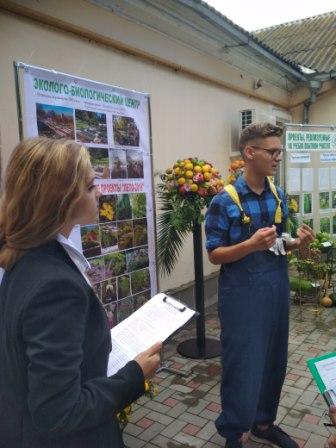 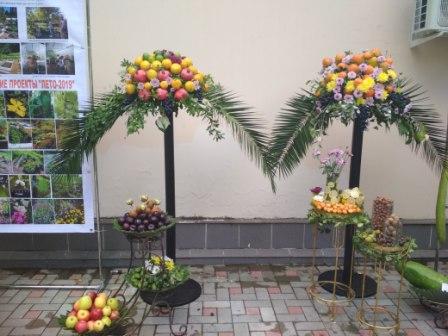 Привлечены социальные партнеры: 
Департамент по охране окружающей среды, лесопаркового, сельского хозяйства и промышленности администрации города Сочи, 
- ФГБНУ ВНИИЦиСК, 
- ФГБНУ «Сочинский национальный парк».
Проведен зональный семинар «Решение вопросов экологического воспитания и образования в рамках проекта «Школьный агропарк»;
Направление - поддержка развития школьных агропарков:
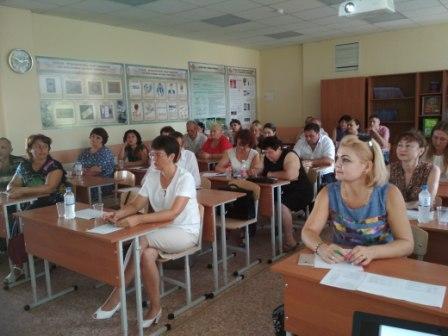 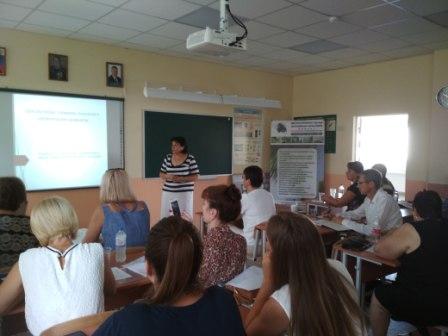 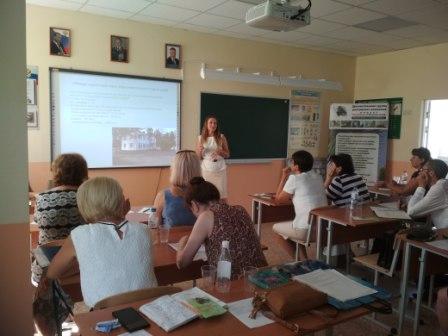 Целевые критерии и показатели.
Расширение образовательных возможностей центра;
Повышение интереса как к отдельным программам так и к центру в целом;
Интерес детей к опытническим работам в области растениеводства, увеличение количества участников конкурсов;
Развитие сетевых образовательных проектов и социального партнерства;
Развитие  школьных агропарков на территориях ОО
Спасибо за внимание.